КОГОБУ СШ пгт Суна Кировской области



Классификация уравнений. 
Методы решения уравнений
Учитель математики  И.С.Николаева
Формулы,пронизывающие века
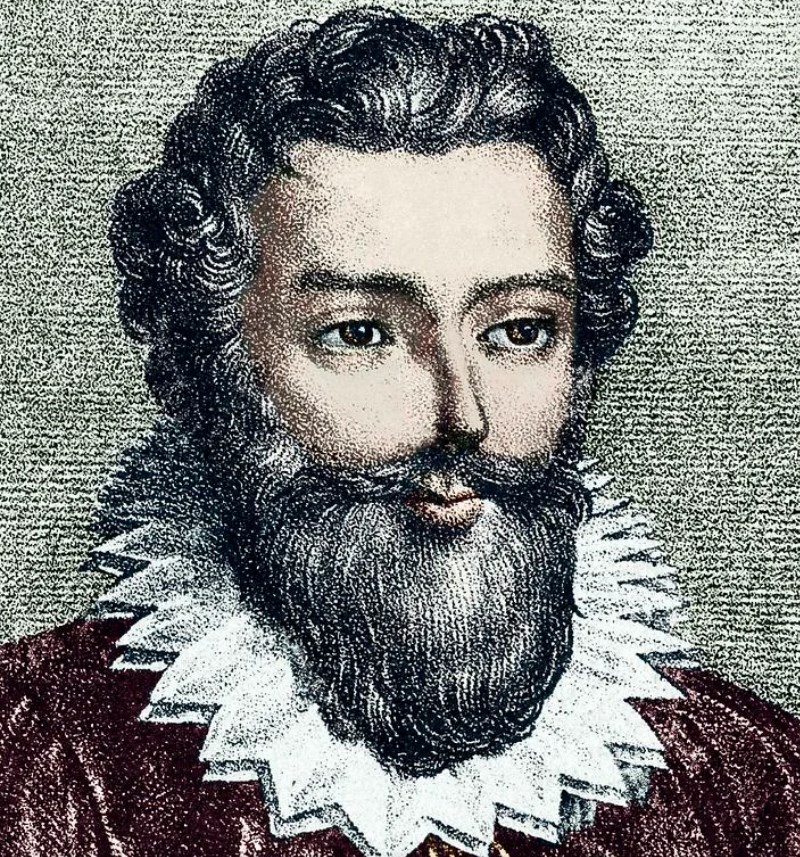 До Виета почти все знаки и действия записывались словами. Уравнение x3 + 8x − (13x2 + 202) = x
   древнегреческий ученый Диофант, живший
   в III веке до нашей эры, записал бы так:

А вот как записывал Виет одну из своих теорем: 
«Если (B+D)*A-A²=BD, то A=B=D»
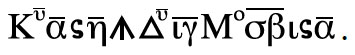 Определение классификации
Классификация (от лат. classis – класс и facio – раскладываю) - распределение объектов какого-либо понятия на классы по наиболее существенным свойствам (признакам).
Признаки, по которым один класс отличается от другого называются основанием классификации.
При осуществлении классификации важен выбор основания: разные основания дают разные классификации.
К алгебраическим уравнениям также относят уравнения с модулем, уравнения высших порядков, биквадратные уравнения
Классифицируйте уравнения по их виду
Начало карьеры
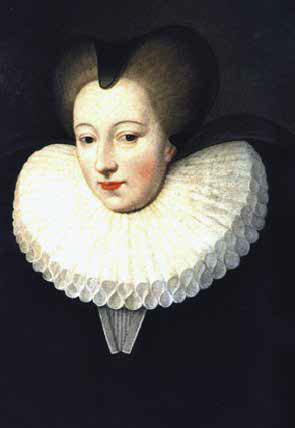 В 1560 году двадцатилетний адвокат начал свою карьеру в родном городе, но через три года перешёл на службу в знатную гугенотскую семью де Партене.      Он стал секретарём хозяина дома и учителем его дочери, двенадцатилетней Екатерины. Именно преподавание пробудило в молодом юристе интерес к математике.
Екатерина де Партене
Отчет группы №1
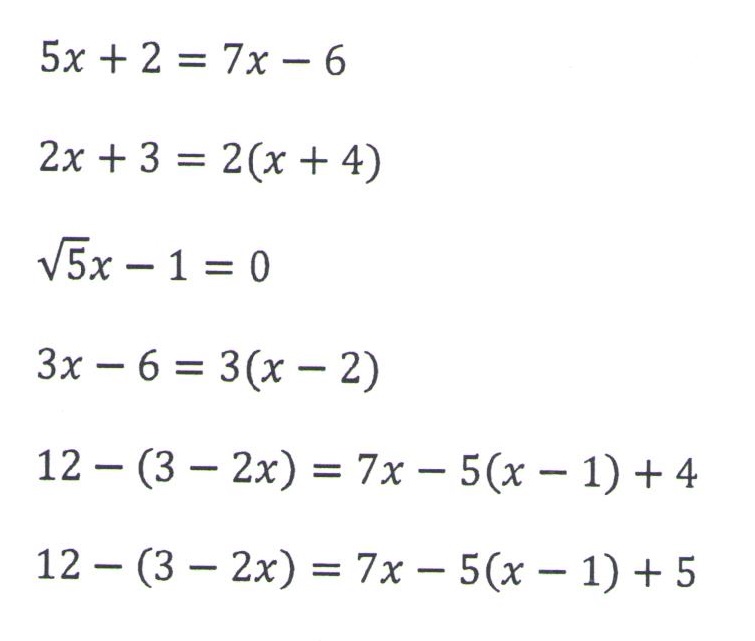 Выполнить классификацию линейных уравнений по 
   числу их корней
Варфоломеевская ночь
Ученик дьявола
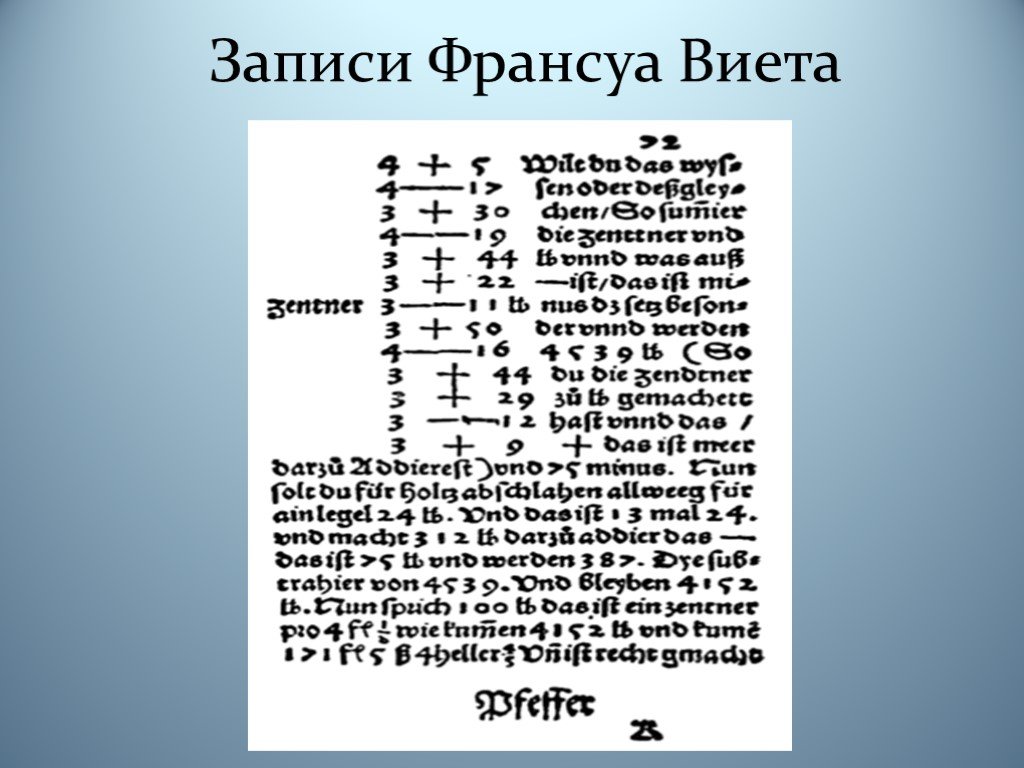 король Генрих III
Отчет группы №2
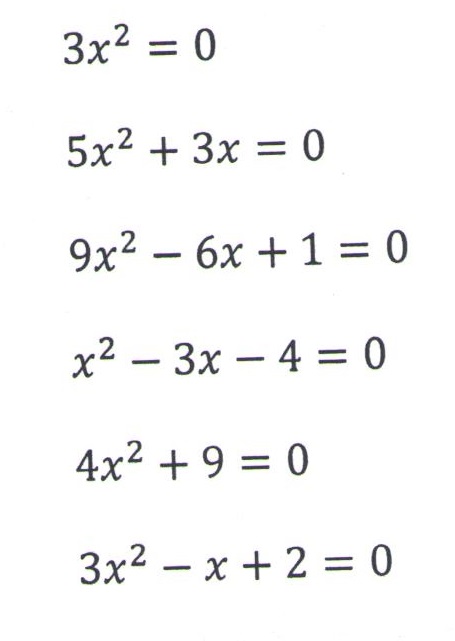 Классифицировать квадратные уравнения двумя способами: по виду уравнений и по числу их корней
Есть во Франции такой математик
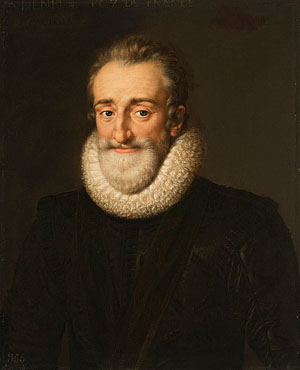 король Генрих IV
Победитель турнира лучших математиков
Виет показал, что решение этого уравнения сводится к делению угла на 45 равных частей и нашел 23 положительных корня этого уравнения.
Отчёт группы №3
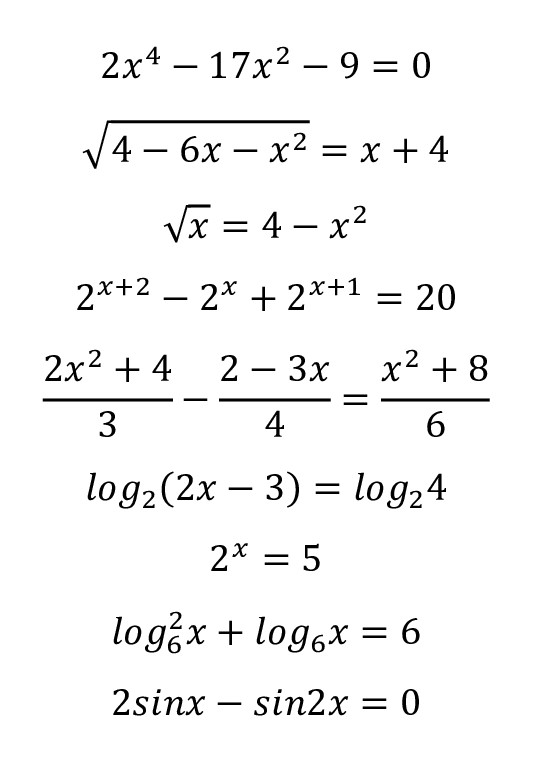 Классифицировать уравнения по методам их решения
Виет открыл математике двери в новый мир
Разработал буквенное исчисление, ввел термин «коэффициент»;
стал записывать уравнения с помощью формул;
создал теорию решения уравнений первых четырех степеней;
применил алгебраические методы к задачам по геометрии и тригонометрии;
сформулировал теорему косинусов.
Гении рождаются в провинции, а умирают в столице
В последние годы жизни Виет ушел от государственой службы, но продолжал интересоваться наукой. 
Известно, что он вступил в полемику по поводу перехода на григорианский календарь и даже пытался создать свой календарь.
Существует версия, согласно которой агенты испанской инквизиции всё-таки отомстили за расшифрованные коды и тайно убили учёного…
Рефлексия – анализ и осмысление
1. Для чего нужно классифицировать объекты?
2. Что лежит в основе любой классификации?
3. Для чего человечество решает уравнения?
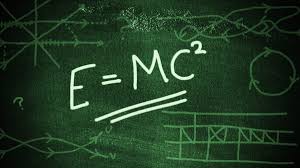 Информация к размышлению
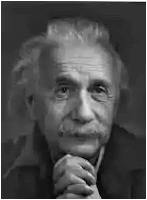 «Мне приходится делить свое время между политикой и уравнениями. Однако, уравнения, по-моему, гораздо важнее, потому что политика существует только для данного момента, а уравнения будут существовать вечно».
                          А.Эйнштейн